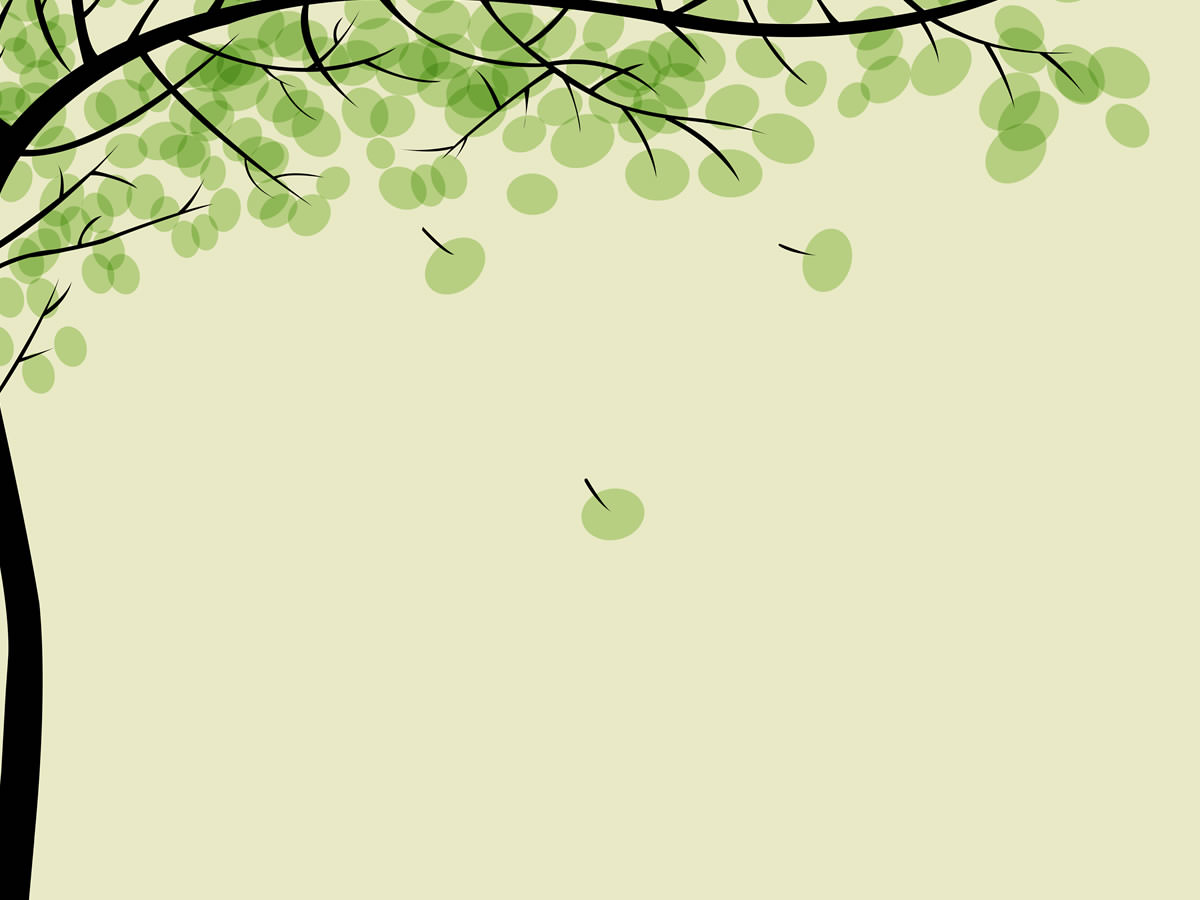 TRÒ CHƠI KHỞI ĐỘNG
RUNG CHUÔNG VÀNG
MÔN TOÁN – LỚP 1
GIÁO VIÊN: NGUYỄN THỊ THÚY VÂN
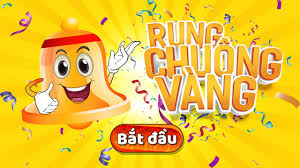 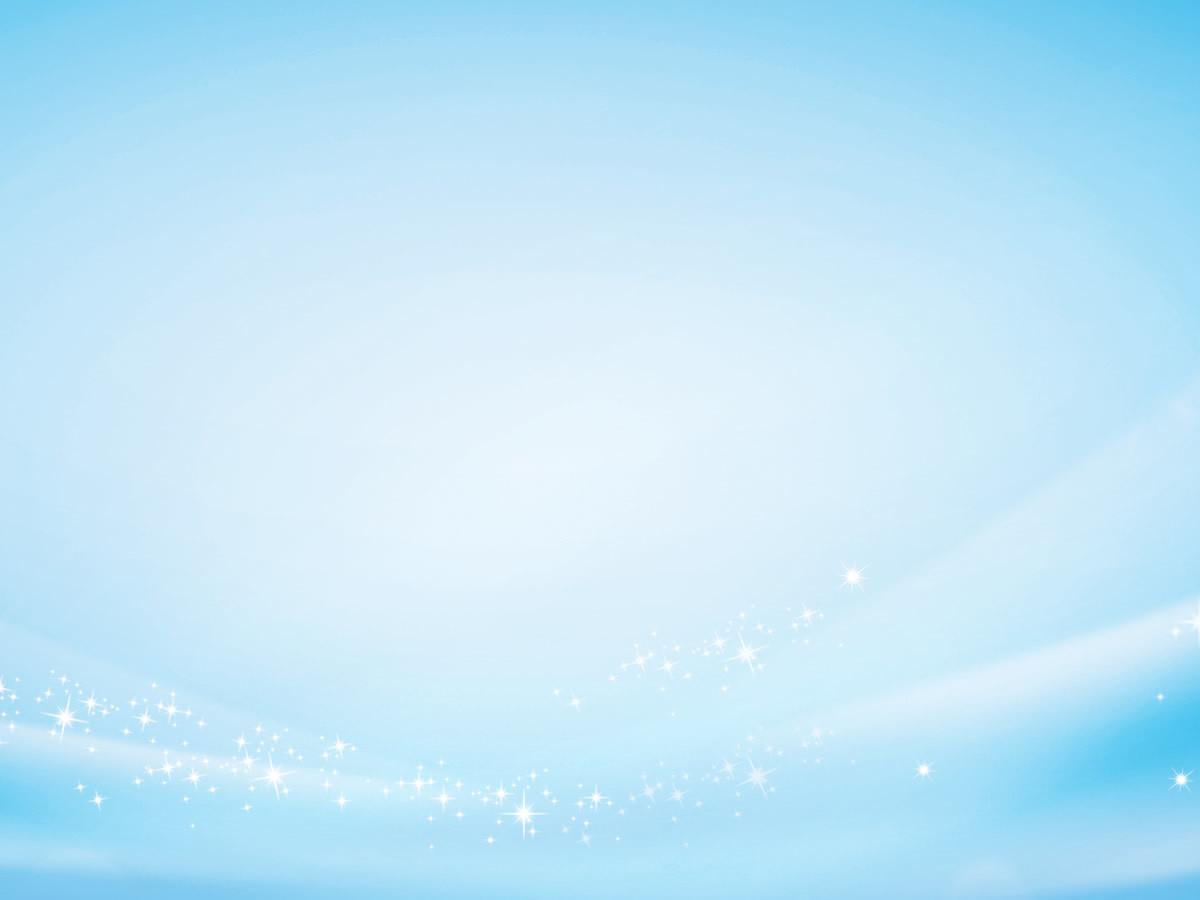 2
3
1
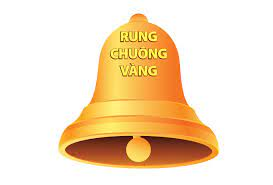 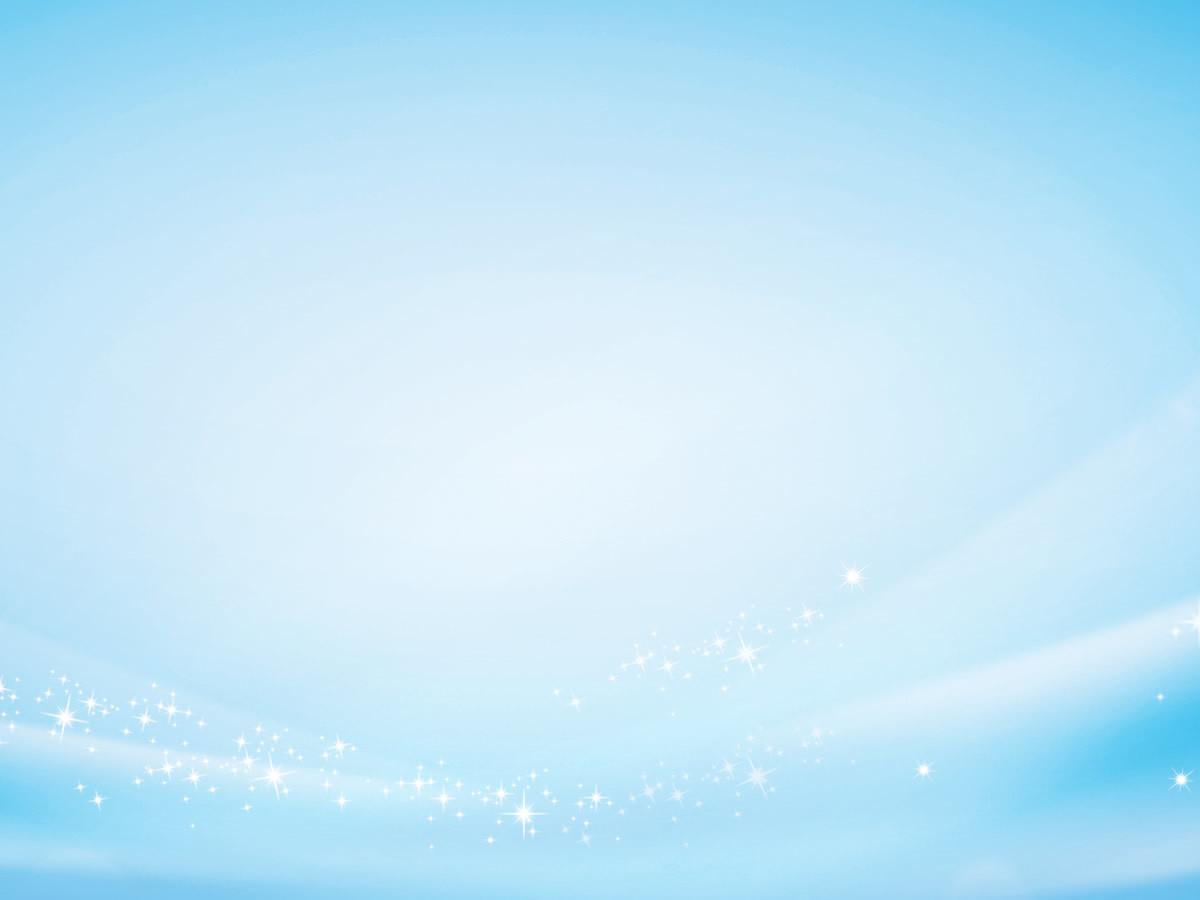 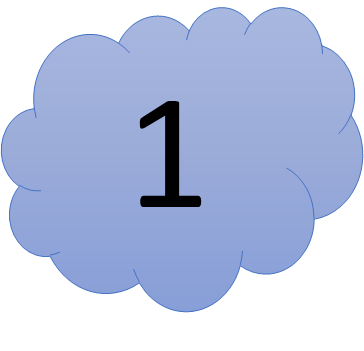 10 + 20 = ?
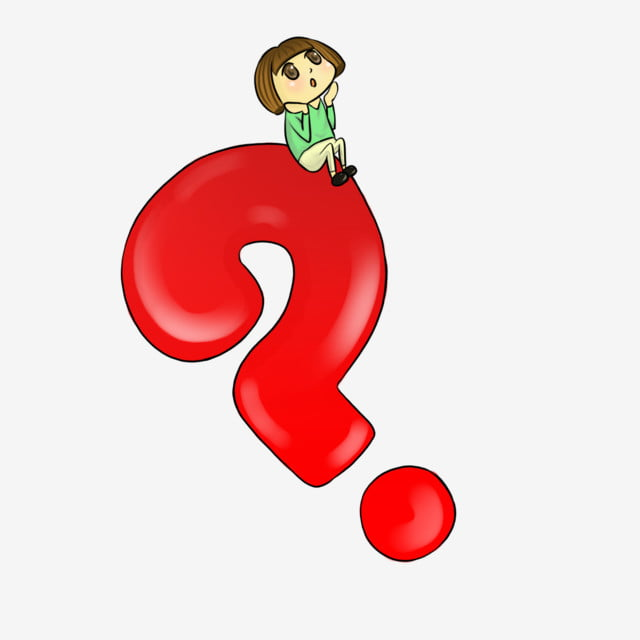 20
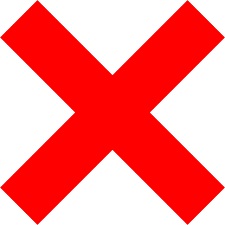 30
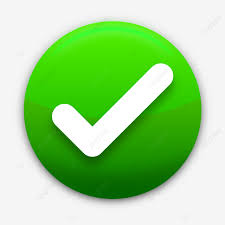 40
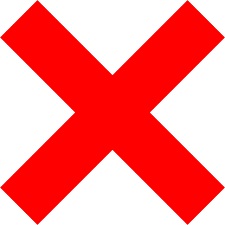 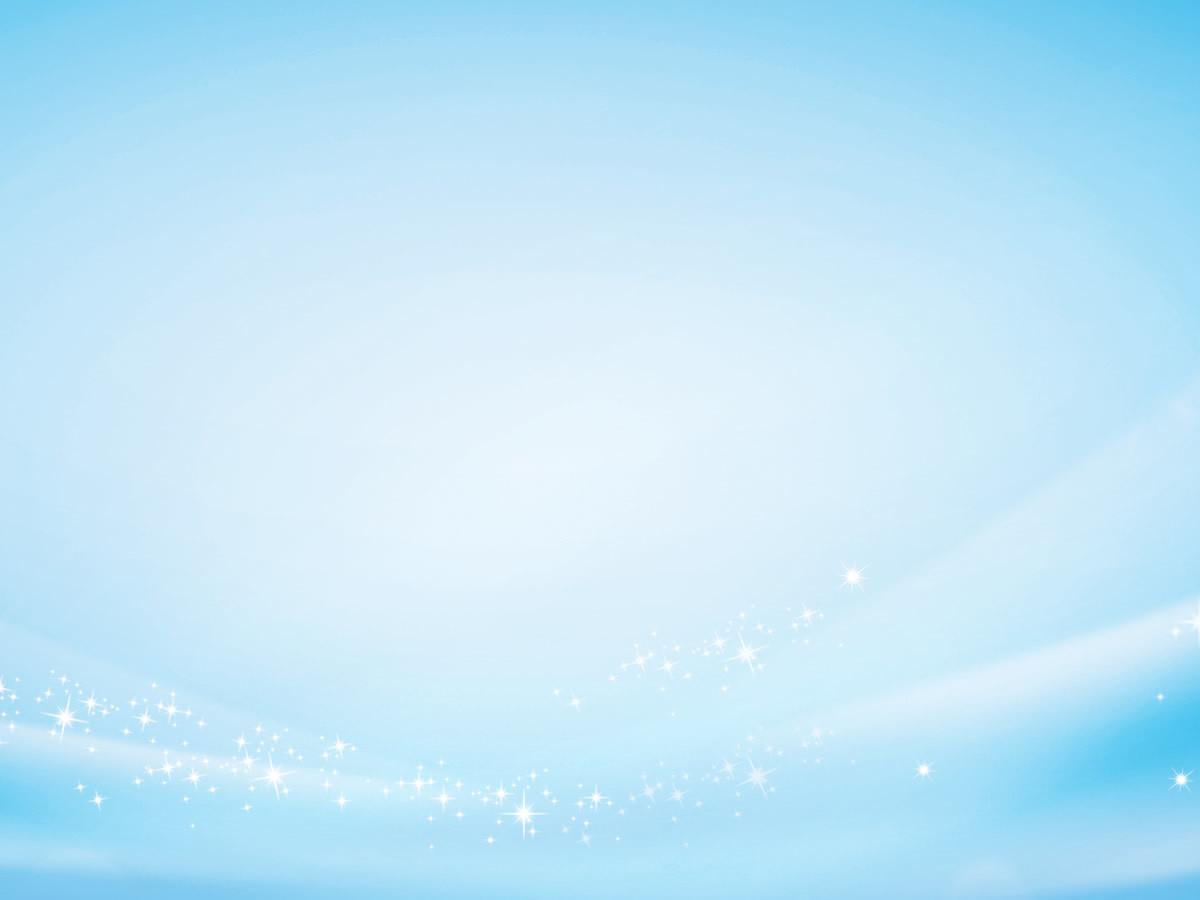 2
70-20= ?
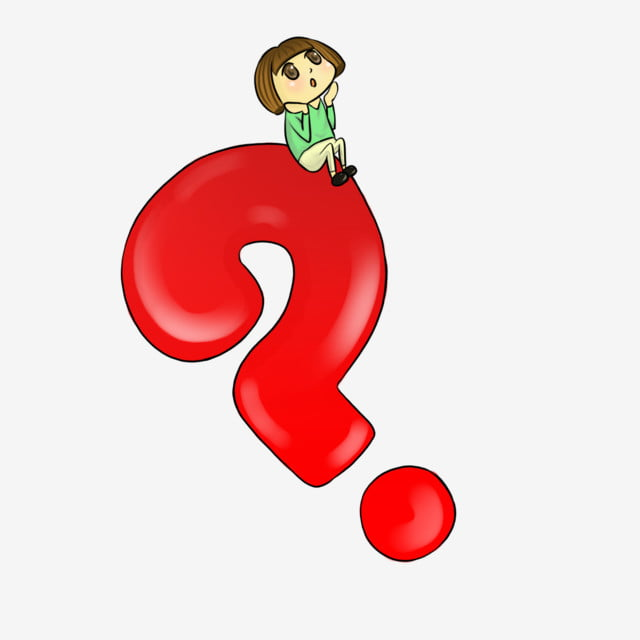 30
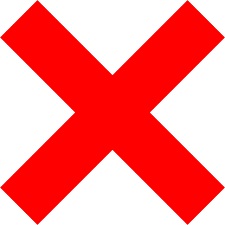 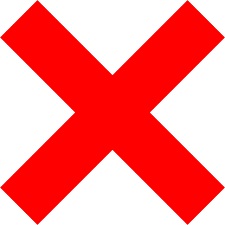 40
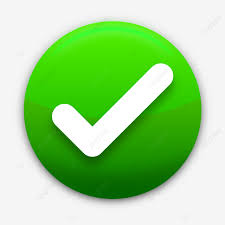 20
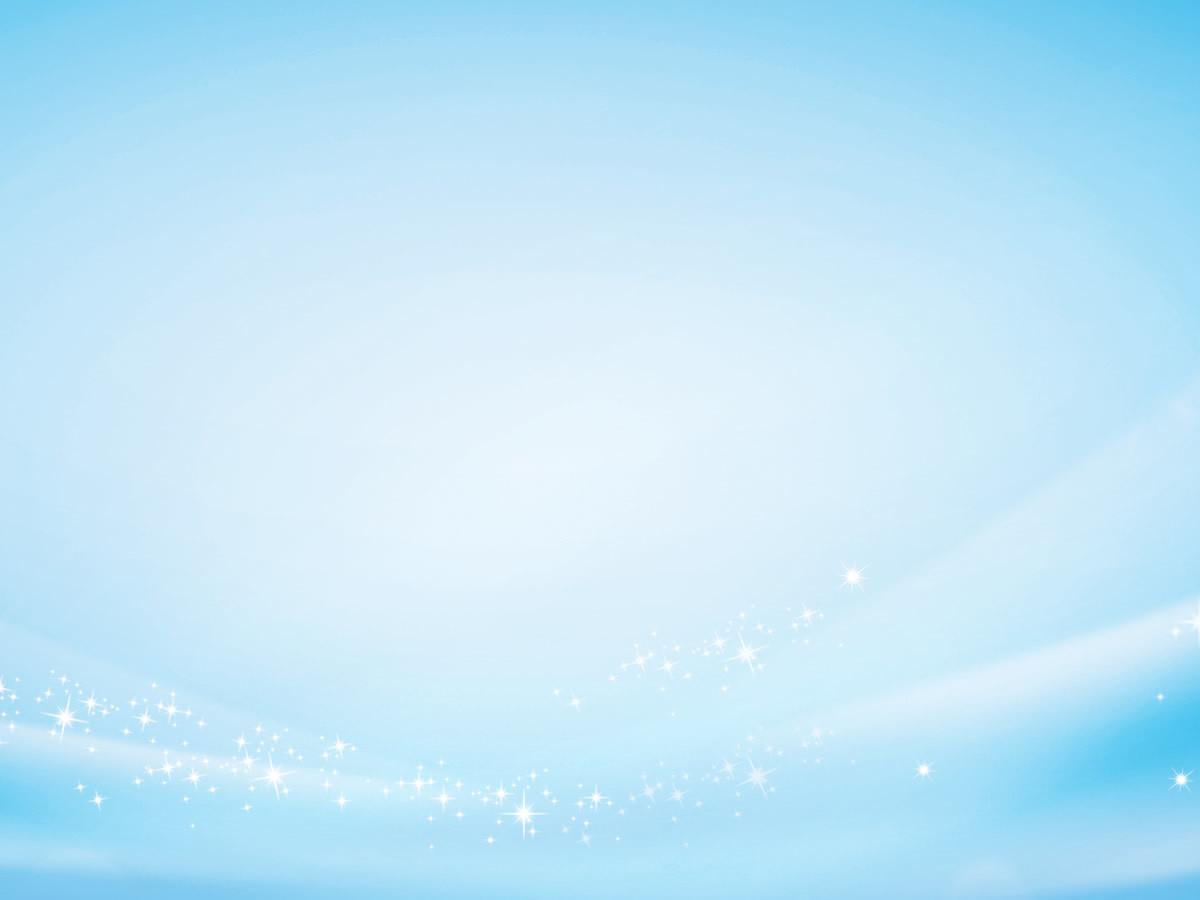 3
6 + 3 = ?
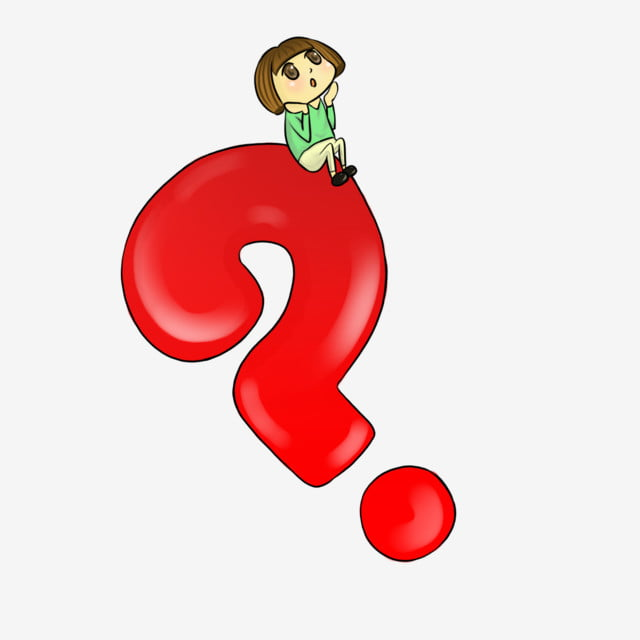 10
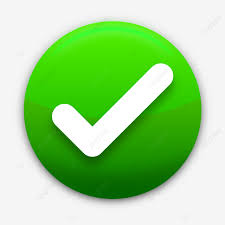 9
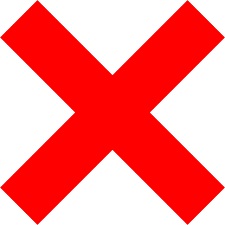 8
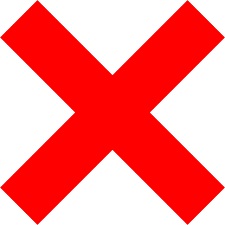